Cours n° 6Les systèmes européens de protection des droits fondamentaux
Daniel TurpProfesseur titulaire
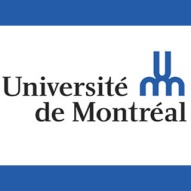 Droit international et constitutionnel des droits fondamentaux », DRT-3103
Les systèmes européens de protection des droits fondamentauxPlan du cours 6 no
I- La protection des droits fondamentaux par le Conseil de l’Europe
A- Les normes de la Convention européenne des droits de l’Homme, de ses protocoles et des autres instruments adoptés par le Conseil de l’Europe 
B- Les mécanismes de mise en œuvre normes de la Convention européenne des droits de l’Homme et des autres traités adoptés par le Conseil de l’EuropeII- La protection des droits fondamentaux par l’Union européenne 
A- Les normes du Traité sur l’Union européenne et de la Charte des droits fondamentaux de l’Union européenne
B- Les mécanismes de mise en œuvre normes du Traité sur l’Union européenne et de la Charte des droits fondamentaux de l’Union européenne
PROGRAMME DE LECTURES
Lectures obligatoires : 
Document no 78 : Convention européenne des droits de l’Homme
Document no 78.1 : CEDH- Affaire Lautsi c. Italie (2011)
Document no  90 : Traité sur l'Union européenne
Document no  93 : Charte des droits fondamentaux de l'Union européenne
Document no  93.1 : CJUE- Affaire Google Spain c. Agencia Española de Protección de Datos (2014)
Lectures optionnelles :
Document no 81 : Protocole no 6 à la Convention européenne des droits de l’homme
Document no 84 :  Protocole no 13 à la Convention européenne des droits de l’homme
Document no 87 : Charte sociale européenne révisée
Document no 89 :  Convention-cadre pour la protection des minorités nationales
Document no 94.1 : Protocole relatif à l'adhésion de l'Union européenne à la Convention européenne
S
Daniel Turp, Université de Montréal, « Droit international et constitutionnel des droits fondamentaux », Cours n° 6
2
Les systèmes européens de protection des droits fondametnaux
I- La protection des droits fondamentaux par le Conseil de l’Europe
A- Les normes de la Convention européenne, de ses protocoles et des autres instruments 
- Convention européenne (Document no 78) : adoption par le Conseil de l’Europe, regroupant 47 États européens, le 4 novembre 1950 et entrée en vigueur le 3 septembre 1953;

Condition d’admission au Conseil de l’Europe officialisé par la Déclaration de Vienne du 9 octobre 1993;

Garantie des droits civils et politiques : articles 1 à 14 et 
 Clauses de limitation différenciées : articles 8 à 12 et clause générale de l’article 18 sur la limitation de l’usage des restrictions aux droits;
Clause de dérogation : article 15

 Autres garanties contenues dans les protocoles facultatifs :

Protocole no 1 :   Protection  la propriété, droit à l’instruction et droit à des élections libres;
Protocole no 4 :   Interdiction de l’emprisonnement pour dette, liberté de circulation, interdiction de                             l’expulsion des nationaux et des expulsions collectives;
Protocole no 6 :   Abolition de la peine de mort
Protocole no 7 :   Garanties judiciaires et égalité des époux 
Protocole no 12 : Interdiction générale de la discrimination
Protocole no 13 : Abolition de la peine de mort en toutes circonstances
S
Daniel Turp, Université de Montréal, « Droit international et constitutionnel des droits fondamentaux », Cours n° 6
3
Les institutions spécialisées de l’ONU et les droits fondamentaux
I- La protection des droits fondamentaux par le Conseil de l’Europe (suite)
B- Les mécanismes de mise en œuvre normes de la Convention européenne des droits de l’Homme et des autres traités adoptés par le Conseil de l’Europe
- Existence antérieure de la Commission européenne des droits de l’homme et de la Cour européenne des droits de l’homme e procédure en deux phases, recours individuel et compétence de la Cour étant facultatives;
Fusion des deux instances et création, par l’article 19, d’un organe de contrôle unique - la Cour européenne des droits de l’homme - par le Protocole no 11 adopté le 11 mai 1994 et entré en vigueur le 1er novembre 1998; 
Composition de la Cour : un juge par État, donc 47 juges ( article 20 à 25) et formation de la Cour en chambres de 7 juges et une Grande Chambre de 17 juges (art.26à 31) 
Compétences sur les affaires interétatiques (article 33) et les requêtes individuelles (article 34);
Exemple d’arrêt sur une requête individuelle : CEDH- Affaire Lautsi c. Italie (2011) (Document no 78.1) 
Exemple d’arrêts sur des affaires interétatiques : Affaire Irlande c. Royaume-Uni, Affaire Chypre c. Turquie (2001 et 2014) et Géorgie c. Russie (2014). L’Ukraine a initié deux affaires interétatiques contre la Russie en 2014 (Ukraine c. Russie I (Crimée) et Ukraine c. Russie II (enlèvement d’enfants) a rendu une ordonnance pour mesures conservatoires dans l’affaire Ukraine c. Russie I.
Force obligatoire des arrêts de la Cour (article 46);
Compétence consultative de la cour (articles 47 à 49) et Protocole no 16.
Daniel Turp, Université de Montréal, « Droit international et constitutionnel des droits fondamentaux », Cours n° 6
4
Les institutions spécialisées de l’ONU et les droits fondamentaux
II- La protection des droits fondamentaux par l’Union européenne 
A- Les normes du Traité sur l’Union européenne et de la Charte des droits fondamentaux de l’Union européenne
Création de la Communauté économique européenne par le Traité de Rome en 1958 et des autres communautés européennes (CECA et EURATOM), augmentation progressive du nombre d’États membres (Europe des 9, 12, 15…), application de la Convention européenne des droits de l’homme pour la Cour de justice des communautés européenne (CJCE) et adoption de la Charte communautaire des droits sociaux fondamentaux des travailleurs en 1989 (Document no 92);  
- Émergence de l’Union européenne avec le Traité de Maastricht en 1992 et élargissement additionnel de l’Union comptant aujourd’hui 28 États membres;
Traité sur l’Union européenne (Document no  90):Article 6
1. L’Union reconnaît les droits, les libertés et les principes énoncés dans la Charte des droits fondamentaux de l’Union européenne du 7 décembre 2000, telle qu’adaptée le 12 décembre 2007 à Strasbourg, laquelle a la même valeur juridique que les traités.
      Les dispositions de la Charte n’étendent en aucune manière les compétences de l’Union telles que définies dans les traités.
   Les droits, les libertés et les principes énoncés dans la Charte sont interprétés conformément aux dispositions générales du titre VII de la Charte régissant l’interprétation et l’application de celle‐ci et en prenant dûment en considération les explications visées dans la Charte, qui indiquent les sources de ces dispositions.
2. L’Union adhère à la Convention européenne de sauvegarde des droits de l’Homme et des libertés fondamentales. Cette adhésion ne modifie pas les compétences de l’Union telles qu’elles sont définies dans les traités. 
3. Les droits fondamentaux, tels qu’ils sont garantis par la Convention européenne de sauvegarde des droits de l’Homme et des libertés fondamentales et tels qu’ils résultent des traditions constitutionnelles communes aux États membres, font partie du droit de l’Union en tant que principes généraux.
- Voir aussi le Traité de fonctionnement de l’Union européenne (Document no 91);
- Genèse et commentaire de la Charte des droits fondamentaux de l’Union européenne (Document no 93).
- Débat relatif à l’adhésion de l’Union européenne à la Convention européenne des droits de l’Homme (voir article 6 § 2 du Traité sur l’Union européenne, article 59 de la Convention européenne des droits de l’homme, Protocole relatif à l'adhésion de l'Union européenne à la Convention européenne (Document no 94.1) et l’avis 2/13 du 18 décembre 2014 de la Cour de Justice de l’Union européenne sur le projet d’adhésion.
Daniel Turp, Université de Montréal, « Droit international et constitutionnel des droits fondamentaux », Cours n° 6
5
Les institutions spécialisées de l’ONU et les droits fondamentaux
II- La protection des droits fondamentaux par l’Union européenne (suite) 

B- Les mécanismes de mise en œuvre normes du Traité sur l’Union européenne et de la Charte des droits  fondamentaux de l’Union européenne

- Application de la Convention européenne des droits de l’Homme par la Cour de Justice de la communauté européenne et, ultérieurement, par la Cour de Justice de l’Union européenne;
Mise en œuvre progressive de la Charte des droits fondamentaux de l’Union européenne par la Cour de Justice de l’Union européenne;

 CJUE- Affaire Google Spain c. Agencia Española de Protección de Datos (2014) (Document no  93.1) :
 Par ces motifs, la Cour (grande chambre) dit pour droit :
- 4) Les articles 12, sous b), et 14, premier alinéa, sous a), de la directive 95/46 doivent être interprétés en ce sens que, dans le cadre de l’appréciation des conditions d’application de ces dispositions, il convient notamment d’examiner si la personne concernée a un droit à ce que l’information en question relative à sa personne ne soit plus, au stade actuel, liée à son nom par une liste de résultats affichée à la suite d’une recherche effectuée à partir de son nom, sans pour autant que la constatation d’un tel droit présuppose que l’inclusion de l’information en question dans cette liste cause un préjudice à cette personne. Cette dernière pouvant, eu égard à ses droits fondamentaux au titre des articles 7 et 8 de la Charte, demander que l’information en question ne soit plus mise à la disposition du grand public du fait de son inclusion dans une telle liste de résultats, ces droits prévalent, en principe, non seulement sur l’intérêt économique de l’exploitant du moteur de recherche, mais également sur l’intérêt de ce public à accéder à ladite information lors d’une recherche portant sur le nom de cette personne. Cependant, tel ne serait pas le cas s’il apparaissait, pour des raisons particulières, telles que le rôle joué par ladite personne dans la vie publique, que l’ingérence dans ses droits fondamentaux est justifiée par l’intérêt prépondérant dudit public à avoir, du fait de cette inclusion, accès à l’information en question. 

- Voir aussi les responsabilités conférées à l’Agence des droits fondamentaux de l’Union européenne (http://fra.europa.eu/fr)
Daniel Turp, Université de Montréal, « Droit international et constitutionnel des droits fondamentaux », Cours n° 6
6
Cours no 7 : L’Afrique, le monde arabe et islamique, l’Asie, l’OSCE, la Francophonie, le Commonwealth et les droits fondamentaux
PLAN DE COURS
I- La protection des droits fondamentaux en Afrique dans le monde arabe, islamique et en AsieA- Les normes et mécanismes de la Charte africaine des droits de l’Homme et des peuples et des autres      instruments africains de protection des droits fondamentaux en AfriqueB- La Charte arabe des droits de l’Homme, la Déclaration sur les droits de l’Homme en Islam et la Déclaration sur     les droits fondamentaux de l’ANASE 
II-  L’OSCE, la Francophonie, le Commonwealth et les droits fondamentauxA- L’Organisation pour la sécurité et la coopération en Europe (OSCE) et les droits fondamentauxB- La Francophonie, le Commonwealth et les droits fondamentaux
PROGRAMME DE LECTURES
Lectures obligatoires :
	Document no 99 : Charte africaine des droits de l'Homme et des peuplesDocument no105 : Charte arabe des droits de l’HommeDocument no 107 : Déclaration sur les droits de l’Homme en IslamDocument no 110 : ASEAN Human Rights DeclarationDocument no 94 : Acte final d’Helsinki
Lectures optionnelles : 
	Document no 105.1 : Traité révisé de la Communauté économique des États d’Afrique de l’Ouest (préambule, art. 4 et 56)  Document no 110.1 : OIF, Déclaration de Bamako et Notes fixant les modalités pratiques et mécanismes de mise en œuvre des procédures du chapitre 5 de Déclaration de Bamako Document no 110.2 : Singapore Declaration of Commonwealth PrinciplesDocument no 110.3 : Commonwealth Minimum Standards on the Freedom of Expression, Association and Assembly (chapitre 4)
Droit international et constitutionnel des droits fondamentaux », Cours n° 6
7